Louis XIV in France
Global History and Geography I
Mr. Cox
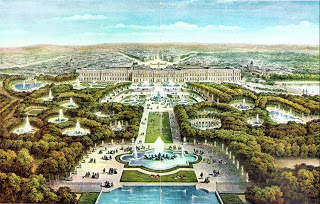 Bellringer
Review: what was the protestant reformation? 




How did King Louis XIV expand the power of the French monarchy?
Essential Question
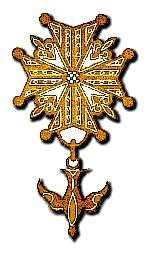 I. A Divided Nation
The effects of the Protestant Reformation were felt throughout Europe
French Protestants (Huguenots)

From 1560-1643 France was a torn nation due to religious division
Religious wars between Huguenots and Catholics
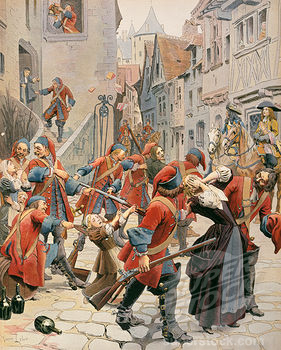 II. The Monarchy Expands
Henry IV was a Huguenot who sacrificed much for his people
Converted to Catholicism
Expanded power by granting Huguenots tolerance
Government developed infrastructure and revived agriculture
Henry’s son, Louis XIII, had his power grow due to an appointed church official
Cardinal Richelieu oppressed nobles and Huguenots alike while progressing Louis’ power
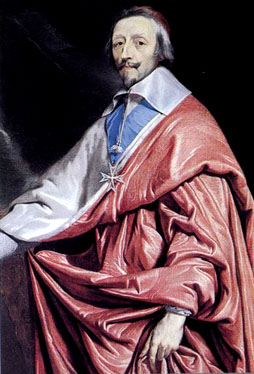 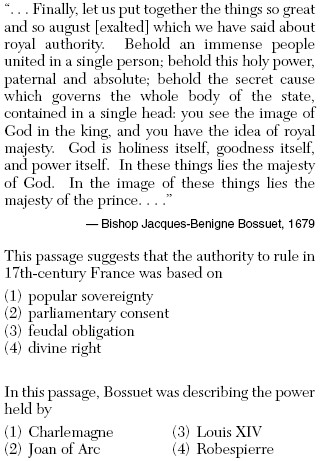 II. Louis XIV, the Sun King
Was young when he took power
Louis took power after the cardinal’s death
“L’etat, c’est moi”, I am the State
Never called a meeting of the Estates General (governing body of the nobles)
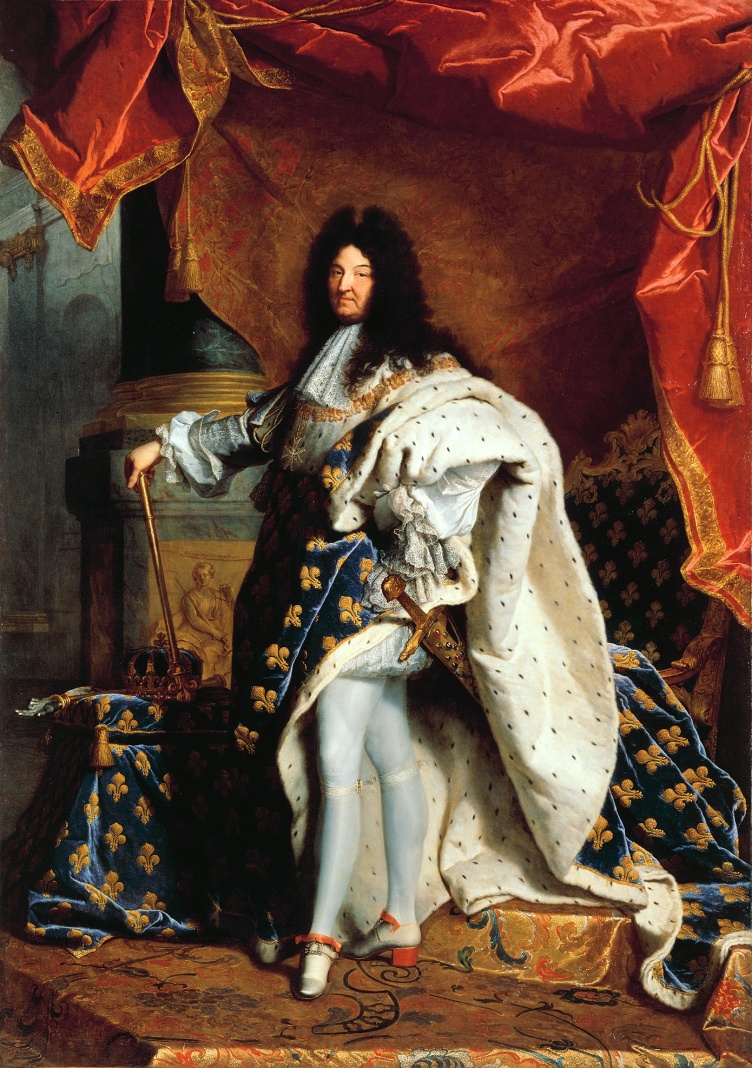 Gained favor of the middle class by creating many jobs and reforming the economy
Amassed a large army (300,000+)
Appointed indents, or royal tax collecting officials
Promoted French industry and taxed imports to encourge domestic purchases
The heavy taxes spawned the creation of the palace of Versailles 
Symbol of his power
Elaborate court ceremonies (levee, rising ceremony)
Led to an emphasis on the arts and encouraging the Renaissance
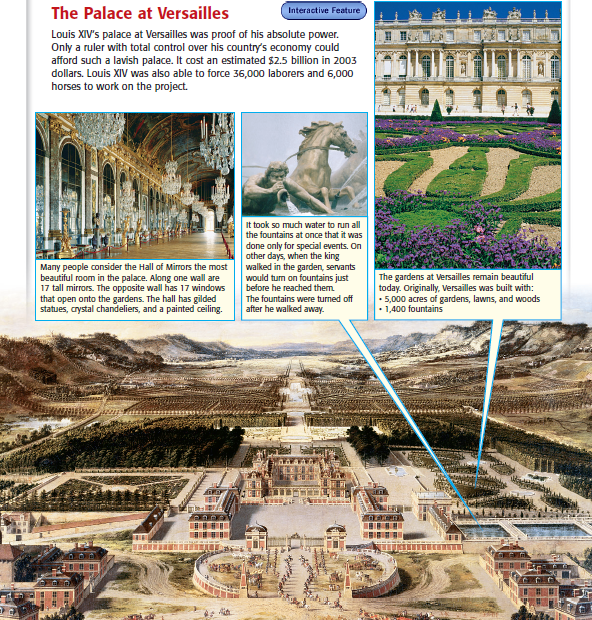 III. Effects of Louis’ Reign
Louis XIV called himself the “Sun King” because he felt that French power emanated from him
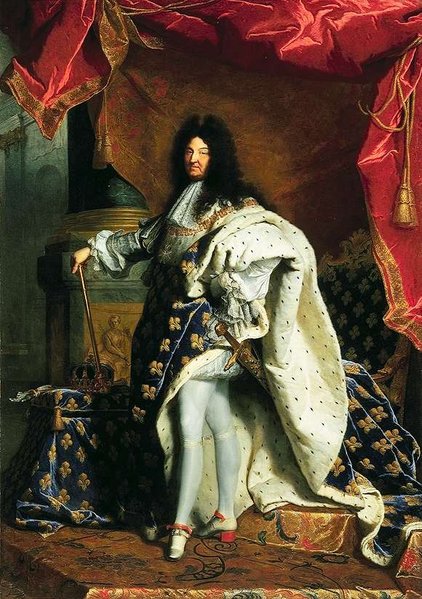 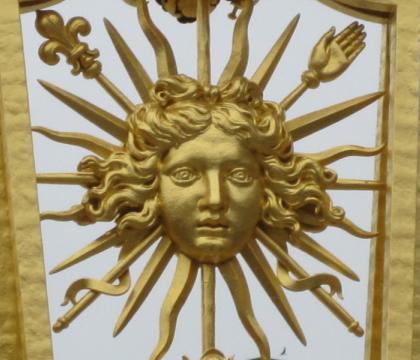 Louis XIV had a positive impact on France:
His economic advisors used overseas colonies  & mercantilism to generate new wealth
With this wealth, Louis built a powerful army & transformed France into the most powerful nation in Europe
He encouraged manufacturing to make France self-sufficient
[Speaker Notes: Louis hired Jean Baptiste Colbert to oversee the French economy:
Colbert promoted manufacturing to make France self-sufficient
He encouraged colonization & settlement in Canada
He created one of the most powerful armies in Europe]
III. Effects of Louis’ Reign
Louis XIV had a negative impact on France:
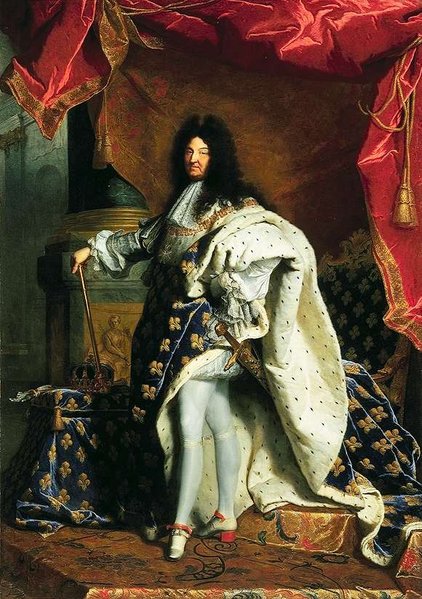 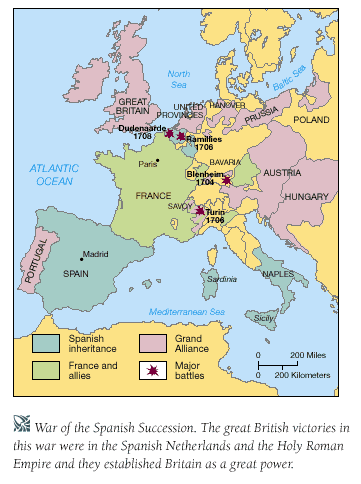 He involved France in expensive wars that failed to gain France new lands & led to massive debts
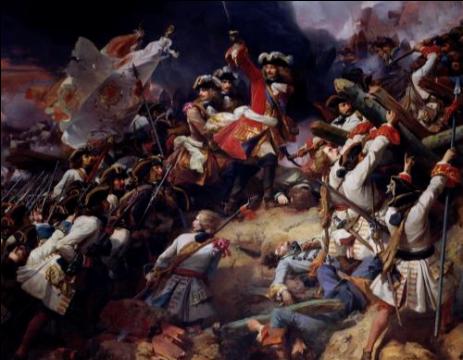 War of Spanish Succession
[Speaker Notes: Louis promoted art not to glorify God or human potential, but to glorify himself
Playwrights like Molière wrote comedies
Opera and ballet became popular
Architecture promoted the wealth of France]
IV. The Legacy of Louis XIV
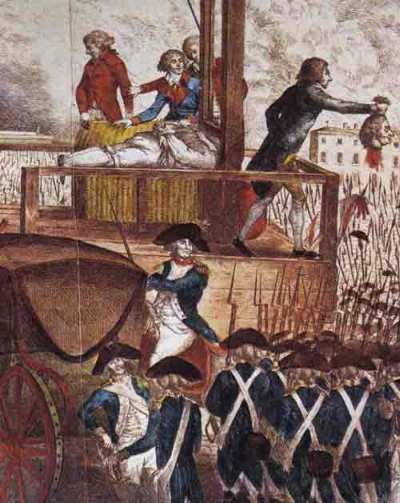 As a result of Louis XIV, France became the most powerful nation in Europe
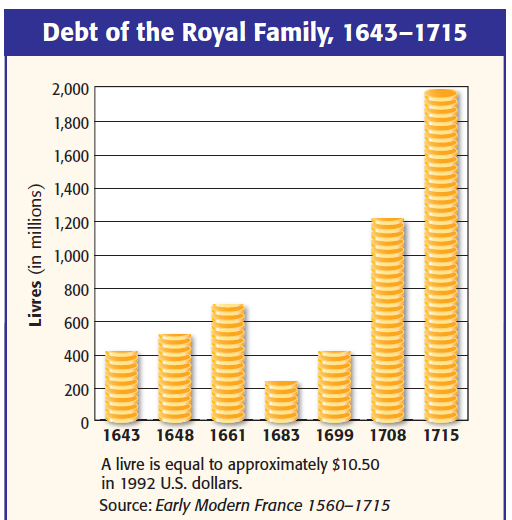 But, decades of lavish spending by monarchs led to massive debts & heavy taxes
Eventually, the French people grew frustrated & overthrew the monarchy
[Speaker Notes: Discuss impact
Foreshadow debt, spending, French Revolution]
Essential Question
What impacts did Louis XIV have in France?
Homework